单元3    建设项目设计         阶段工程造价控制
课题3.4 施工图预算
（一）施工图预算的含义
         施工图预算有单位工程预算、单项工程预算和建设项目总预算。单位工程预算是根据施工图设计文件、现行预算定额、费用标准以及人工、材料、设备、机械台班等预算价格资料，以一定的方法，编制单位工程的施工图预算。单位工程施工图预算的汇总，就是单项工程的施工图预算。而建设项目总预算，则是各个单项工程施工图预算的汇总。
（一）施工图预算的含义
    施工图预算是施工图设计预算的简称，又叫设计预算。它是由设计单位在施工图设计完成后，根据施工图设计图纸、现行预算定额、费用定额以及地区设备、材料、人工、施工机械台班等预算价格编制和确定的建筑安装工程造价的文件。
（二）施工图预算的作用
在社会主义市场经济条件下，施工图预算的主要作用是：
 （1）施工图预算是设计阶段控制工程造价的重要环节，是控制施工图设计不突破设计概算的重要措施。
 （2）施工图预算是编制或调整固定资产投资计划的依据。
 （3）对于实行施工图招标的工程，施工图预算加调整价结算的工程，施工图预算可以作为确定合同价款的基础或作为审查施工企业提出施工图预算的依据。
（三）施工图预算的内容
施工图预算有单位工程预算、单项工程预算和建设项目总预算。
    单位工程预算是根据施工图设计文件、现行预算定额、费用定额以及人工、材料、设备、机械台班等预算价格资料，以一定方法，编制单位工程的施工图预算；
    然后汇总所有各单位工程施工图预算，成为单项工程施工图预算；
    再汇总各所有单项工程施工图预算，便是一个建设项目建筑安装工程的总预算。
（三）施工图预算的内容
单项工程预算
土建工程预算、卫生工程预算、电气照明工程预算、特殊构筑物预算等
建筑工程预算
施工图预算
单位工程预算
机械设备安装工程预算、电气设备安装工程预算和化工设备、热力设备安装工程预算等
设备安装工程预算
建设项目总预算
（四）施工图预算的步骤
编制步骤：
1. 编制前的准备工作
2. 熟悉图样和预算定额
3. 划分工程项目和计算工程量
4. 套单价（计算定额基价费） 
5. 计算主材费（未计价材料费）
6. 按费用定额取费
7.计算工程造价
8.工料分析
A
B
C
D
E
F
K
G
H
I
J
L
T
S
N
施工方案
材料预算价格
建筑安装工程预算定额
建 筑 安 装 工 程 预 算 造 价
施工合同或同类工程资料
施
工
图
列
项
计算工程量
套用
定额
计算直接费
计算间接费
利

润
税

金
编制说明
工料分析及汇总
P
间接费定额
Q
利润率
R
税率
M
调价差文件
图5.3.1工图预算编制程序示意图
（五）施工图预算的编制依据
   施工图预算的编制依据主要包括：
  （１）施工图纸及说明书和标准图集；（２）现行预算定额及单位估价表；（３）施工组织设计及施工方案；（４）人工、材料、机械台班预算价格及调价规定；（５）建安工程费用定额；（６）预算工作手册及有关工具书。
（六）施工图预算的编制方法
        编制施工图预算主要有单价法和实物法两种方法。
  1．单价法编制施工图预算
        单价法是用事先编制好的分项工程的单位估价表编制施工图预算的一种方法，其计算公式为:
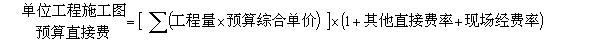 1. 以直接费为计算基础的计算程序
2.以人工费和机械费为计算基础的计算程序
3. 以人工费为计算基础的计算程序
【例】
【例】
2．实物法编制施工图预算
         实物法是首先根据施工图纸计算出工程量，然后套用相应预算人工、材料、机械台班的定额用量，再分别乘以工程所在地当时的人工、材料、机械台班的实际单价，从而求出单位工程的人工费、材料费、施工机械使用费，并汇总求和，得到单位工程的直接工程费，然后按规定计取其他各项费用，最后经汇总得到单位工程施工图预算的造价。
其中，直接费的计算公式为:
  单位工程预算直接费＝
｛∑（工程量×人工预算定额用量×当时当地人工工资单价）＋∑（工程量×材料预算定额单价×当时当地材料预算单价）十∑（工程量×机械台班预算定额用量×当时当地机械台班单价）｝×（1＋ 其他直接费率十现场经费费率）
施工图预算的编制方法
（二）综合单价法
所谓综合单价，即分项工程全费用单价，也就是工程量清单的单价；它综合了人工费、材料费、机械费，有关文件规定的调价、利润、税金，现行取费中有关费用、材料价差，以及采用固定价格的工程所测算的风险金等全部费用。
这种方法与前述方法相比较，主要区别在于：间接费和利润等是用一个综合管理费率分摊到分项工程单价中，从而组成分项工程全费用单价，某分项工程单价乘以工程量即为该分项工程的完全价格。
（七）施工图预算的审查
   1．审查施工图预算的意义
 （1）审查施工图预算，有利于控制工程造价，克服和防止预算超概算。
 （2）审查施工图预算，有利于加强固定资产投资管理，节约建设资金。
 （3）审查施工图预算，有利于施工承包合同价的合理确定和控制。
（4）审查施工图预算，有利于积累和分析各项经济技术指标，不断地提高设计水平。
2．审查施工图预算的内容
       在对施工图预算进行审查的过程中，应重点注意以下几个方面：
（1）工程量计算
（2）预算单价的套用
（3）其他费用的计算
3.审查施工图预算的方法
4．审查施工图预算的步骤
   施工图预算审查步骤如下：
  （1）做好审查前的准备工作
   1）熟悉施工图纸。施工图是编制预算分项数量的重要依据，必须全面熟悉了解，核对所有图纸，清点无误后，依次识读。
   2）了解概算包括的范围。根据预算编制说明，了解预算包括的工程内容。
   3）弄清预算采用的单位估价表。
 （2）选择合适的审查方法，按相应内容审查。
 （3）综合整理审查资料，并于编制单位交换意见，定案后编制调整预算。